Doctor-Office Collaborative Care: A Team Approach to Treating ADHD in Primary Care
October 13, 2016   |   12:00-2:00 p.m.
Agenda
Project overview

Provider presentations

Review 

Question and Answers
About Community Care
Behavioral health managed care company founded in 1996; part of UPMC and headquartered in Pittsburgh

Federally tax exempt nonprofit 501(c)(3)

Major focus is publicly-funded behavioral health care services; currently doing business in PA and NY

Licensed as a Risk-Assuming PPO in PA; NCQA- Accredited Quality Program

Serving approximately 950,000 individuals receiving Medical Assistance in 39 counties through a statewide network of over 1,800 providers
HealthChoices Regions Served
Erie
Warren
Susquehanna
McKean
Potter
Tioga
Bradford
Crawford
Wayne
Forest
Wyoming
Cameron
Sullivan
Lackawanna
Pike
Venango
Elk
Lycoming
Pike
Mercer
Clinton
Jefferson
Luzerne
Clarion
Columbia
Monroe
Lawrence
Montour
Clearfield
Centre
Union
Butler
Carbon
Armstrong
Northumberland
Snyder
Northampton
Beaver
Mifflin
Schuylkill
Lehigh
Indiana
Juniata
Allegheny
Blair
Berks
Perry
Dauphin
Bucks
Cambria
Lebanon
Huntingdon
Westmoreland
Montgomery
Washington
Cumberland
Lancaster
Bedford
Fayette
Chester
Somerset
Franklin
York
Philadelphia
Greene
Fulton
Adams
Delaware
Southwest Region
Southeast  Region
North Central Region: County
North Central Region: County
North Central Region: County
Lehigh-Capital Region
Northeast Region
North Central Region: County
North Central Region: State
Community Care Office
Health Care Coordination
Efforts to improve overall wellness through integrated physical and behavioral health care

Responsive to calls for coordinated care (Affordable Care Act)

Enhance capacity of behavioral health providers to empower individuals to manage physical wellness

Improve assessment and treatment of behavioral health disorders in primary care
DOCC Model
Integrated behavioral health treatment in primary care

Psychiatric consultation

Collaborative health care team

May result in improved behavioral health service utilization compared to non-integrated models
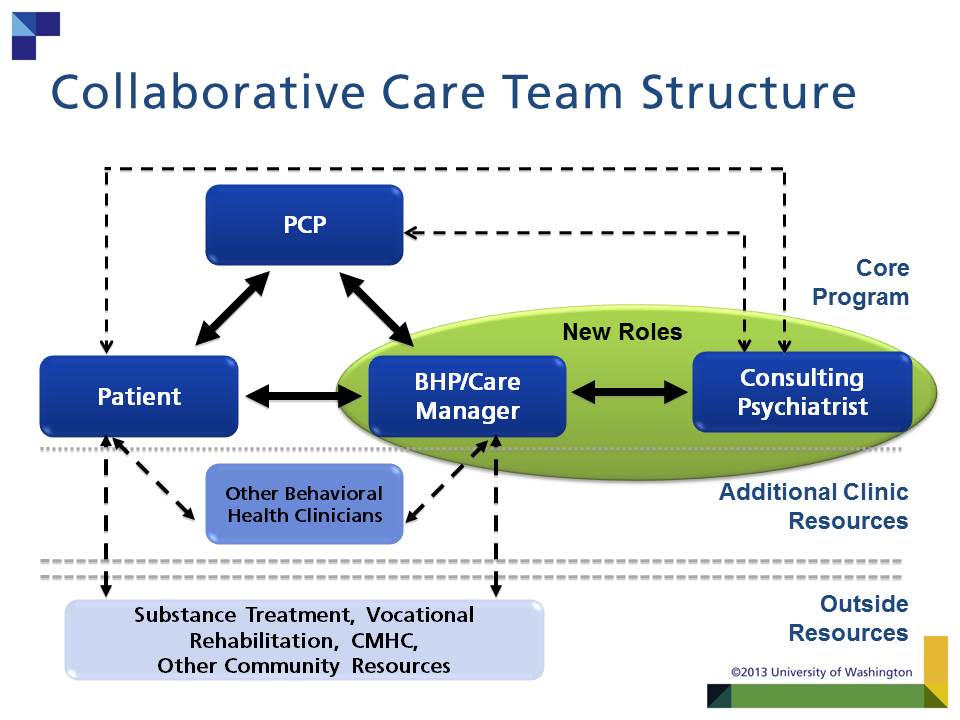 Pediatric FQHC LC
Six providers

Six month participation and commitment

Oversight and support from Community Care
Hint: Set a firm time frame to start and end the measurement period of the learning collaborative
What is a learning collaborative?
The Breakthrough Series
For articles and information about the learning collaborative model and quality improvement efforts, visit http://www.ihi.org
Why use the IHI model?
Proven quality improvement record 

Supports skill development of clinical home staff

Promotes mutual learning among participants

Increases use of data to inform decisions and practice 

Develops infrastructure to sustain improvement

Spreads new knowledge and improvement to other parts of organization
IHI Model and Structure
Hint: Break the quality improvement effort into smaller cycles of measurable change
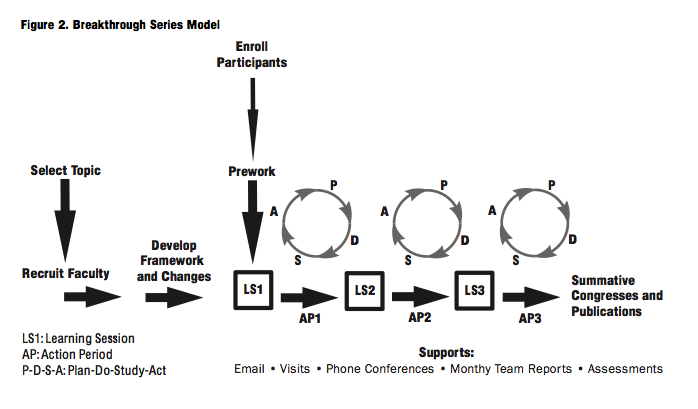 Learning Collaborative Personnel
Quality Improvement Team (QIT)
Upper level administrator
Clinical supervisor
Quality assurance
Patient representative and families
Consulting psychiatrist
Champion
Learning Collaborative Milestones
Learning Collaborative Process Aims
Process Aim: Identification
Screen and identify youth with ADHD

Process Aim: Treatment
Link youth with ADHD and families to behavioral health treatment (ex, SKIP)
Hint: The Process Aim helps you monitor an activity important in the delivery of the new or improved practice
Process Aim
Process Aim
Hint: Display data in tables and graphs to make change over time easier to observe
Process Aim
Learning Collaborative Outcome Aim
Outcome Aim: ADHD Improvement
By December 31, 2016, 60% of youth with a Vanderbilt score indicating ADHD will show improvement
Hint: The Outcome Aim helps you monitor the impact of the new or improved practice on individuals
Outcome Aim Defined
What next?
Establish a process for continuous quality improvement

Use information
Milestone completion, process and outcome aims

Implement a quality improvement activity

Seek out feedback and support
QIT 
Monthly regional support calls
Learning sessions
Quality Improvement Cycle: PDSA
PDSA Cycle
Small tests of change

Conduct one or more each month

Measure impact of small test of change

Review data

Share progress with the collaborative 

Act on results
Hint: Make your PDSA small and focused; have a measurable objective
PDSA Worksheet
Learning From Others
Monthly webinar support sessions
Discussion of aims, milestones, progress, challenges, successes

Quarterly in person meetings and assistance
Storyboard presentations
Hint: Provide an opportunity for participants to share an overall experience
River Valley Health and Dental Center
Pediatric Learning Collaborative
About RVH&DC
Became an FQHC in 2012

85 employees total

10,030 total patients and 1,502 pediatric medical patients

Services offered:
Medical
Health education
Dental
Urgent care
Behavioral health
Pediatric Behavioral Health Flow
What’s next?
Hiring more staff! 
RVH&DC providers value to accessibility of BHC 
Looking for 5:1 ratio  

First SKIP case was successful!
6 yr old male started medication and family implemented skills taught during intervention
Will come in for bi-monthly medication checks
Family First Health
Pediatric Integrated Care
What, Why, and How
What: LC guided by Community Care; 6 mo. duration; collaboration with 5 other organizations
Berks Community Health Center (FQHC – Reading), JC Blair Hospital (Huntington), NEPA Community Health Care (FQHC – Scranton), River Valley Health & Dental Center (FQHC – Williamsport), The Wright Center Medical Residency & Primary Care
Why: Gap: 6 -9% school aged children meet criteria for ADHD; most initially diagnosed & treated by PCP; greater coordination of care & improved outcomes when BH intervention is offered
How: doctor office collaborative care/SKIP; evidence-based psychosocial care; 565 children, 92 PCPs, 12 practices, 8 BH clinicians
Target: reduction in symptoms for children with ADHD & behavioral problems
Method: Behavioral intervention for children & families, pharmacologic support as indicated
How?
Tools & resources:
Vanderbilt Assessment Scales
Clinical assessment
Treatment planning
Parent management training
Patient & parent psycho-educational materials
Measurement-based treatment to target
Referral to ancillary services
Who? Patient Care Team
When? Timeline
How? Draft Workflows
Well child check with developmental & home setting interview
Chronic visit
Parent calls with behavior concerns
Provider gives parent brief overview of DOCC/SKIP model, gives Vanderbilts for parent & teacher completion; follow up visit scheduled BHC
PCT calls parent before BHC visit –reminds to bring completed Vanderbilts
Intake/assessment with BHC – parent & child; clinical interview; scoring Vanderbilt; DOCC/SKIP orientation; determine behavioral intervention alone or behavioral & pharmacological intervention
Scan Vanderbilts to EHR
Schedule with BHC – behavioral intervention
Schedule with provider – pharm consultation and schedule with BHC – behavioral intervention
Family First Health Commitment
Six month learning collaborative participation

Identification of internal team members for support project

Launch seminar June 2016 – training in the model

Prescribed PDSAs from Community Care

Monthly data workbook & case study submission

Monthly 1.5 hour Learning Collaborative Call guided by Community Care et. al

Prescribed QI team meetings: Community Care
Questions for the panel?
Shari Hutchison
Community Care Behavioral Health

Barbara Vanaskie
River Valley Health and Dental Center

Stacey Burroughs
 Family First Health
The Provider Perspective
The DOCC SKIP Program is designed to identify and provide evidenced-based care for children with ADHD & disruptive behaviors

Could you comment on the process for responding if a patient presents with needs beyond the scope of the program, such as neurodevelopmental disorders, pediatric depression & anxiety?
The Provider Perspective
What have been some of the greatest challenges that you’ve encountered in piloting this model in your center?
The Provider Perspective
What creative strategies have you developed to increase the return of completed parent or teacher Vanderbilt forms?
The Provider Perspective
What are your plans to offer pediatric integrated care beyond the conclusion of the learning collaborative?
Thank you!
Shari Hutchison
hutchisons@ccbh.com

Barbara Vanaskie
barbv@aimhealthy.org

Stacey Burroughs
 sburroughs@familyfirsthealth.org